Έλεγχος Υπόθεσης για το μέσο ενός πληθυσμού
Ερευνητικό ερώτημα:
Μια παιδίατρος θέλει να διερευνήσει κατά πόσο παιδιά 2 χρόνων που έχουν μεγαλώσει δεχόμενα πολλές αγκαλιές από του γονείς τους  παρουσιάζουν μεγαλύτερη ανάπτυξη από τα άλλα παιδιά. 
Διαδικασία Παρέμβασης:
Δίνει οδηγίες στους γονείς 36 βρεφών που δέχτηκαν να συμμετέχουν στο πρόγραμμά της, σχετικά με το πόσο συχνά θα αγκαλιάζουν τα παιδία τους. 
Μετά από 2 χρόνια εφαρμογής του προγράμματος από τους γονείς, μετρά το βάρος των 36 παιδιών ηλικίας 2 ετών. Το μέσο βάρος του δείγματος είναι              κιλά.
Έλεγχος Υπόθεσης για το μέσο ενός πληθυσμού: βήμα 1ο
Έλεγχος Υπόθεσης για το μέσο ενός πληθυσμού: βήμα 1ο
Έλεγχος Υπόθεσης για το μέσο ενός πληθυσμού: βήμα 1ο
Στη περίπτωσή μας απόρριψη της μηδενικής υπόθεσης και υιοθέτηση της εναλλακτικής  οδηγεί  στο συμπέρασμα ότι τα παιδιά με «πολλές αγκαλιές» έχουν διαφορετικό μέσο βάρος από 10,5 κιλά, δηλαδή διαφορετικό βάρος από τα τυπικά παιδιά.
Αν δε το δείγμα μας έχει μέση τιμή μεγαλύτερη από 10,5 κιλά τότε ερευνήτρια μπορεί τότε έχουμε απάντηση στο ερευνητικό ερώτημα:
Τα παιδιά 2 χρόνων που έχουν μεγαλώσει δεχόμενα πολλές αγκαλιές από του γονείς τους, παρουσιάζουν μεγαλύτερη ανάπτυξη από τα άλλα παιδιά
Έλεγχος Υπόθεσης για το μέσο ενός πληθυσμού: βήμα 2ο
Έλεγχος Υπόθεσης για το μέσο ενός πληθυσμού: βήμα 2ο
Επειδή θεωρητικά ένα τυχαίο δείγμα από τον πληθυσμό με μέση τιμή την         μπορεί να δώσει οποιαδήποτε τιμή z πρέπει να αποφασιστεί ποιες τιμές Ζ απορρίπτουν την μηδενική υπόθεση. 
Προφανώς αυτές είναι στα άκρα της τυπικής κανονικής κατανομής αφού όσο ποιο πολύ αποκλίνει η μέση τιμή του δείγματος από την          τόσο μεγαλύτερη ή απόκλιση του z του δείγματος από το 0.
Η περιοχή αποδοχής ή απόρριψης τη μηδενικής καθορίζεται από το επίπεδο σημαντικότητας α που συνήθως είναι α=0,05 ή 5%. 
Δηλ. αν ένα δείγμα δίνει μια τιμή z που ανήκει στο 5% των πιο ακραίων τιμών της τυπικής κανονικής κατανομής τότε απορρίπτεται η μηδενική υπόθεση
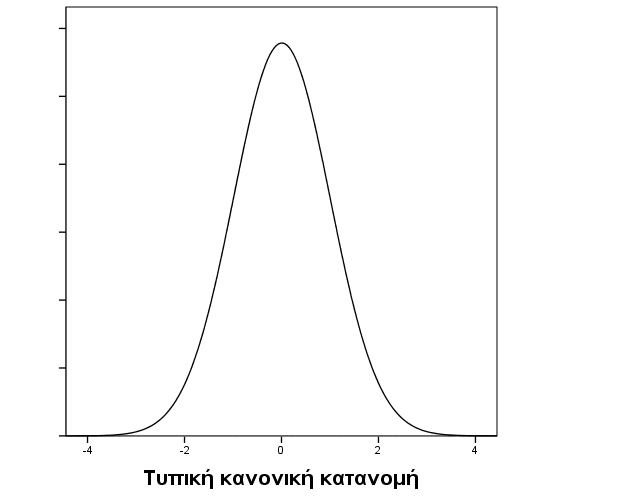 α
Ζ δείγματος
που υποστηρίζει την Η0
Ζ δείγματος
που απορρίπτει την Η0
Έλεγχος Υπόθεσης για το μέσο ενός πληθυσμού: βήμα 2ο
Κανόνας απόφασης
Αν η τιμή z βρίσκεται έξω από το διάστημα (-1,96 και 1,96) απορρίπτεται η μηδενική υπόθεση. Διαφορετικά αποφασίζουμε ότι η μηδενική υπόθεση μπορεί να ισχύει.
Έλεγχος Υπόθεσης για το μέσο ενός πληθυσμού: βήμα 3ο  &  4ο
Έλεγχος Υπόθεσης για το μέσο ενός πληθυσμού: μονόπλευρος έλεγχος
Ο έλεγχος που παρουσιάστηκε στις προηγούμενες διαφάνειες ονομάζεται αμφίπλευρος αφού απορρίπτοντας τη μηδενική υπόθεση μπορεί να αποφασίσουμε ότι η μέση τιμή είναι είτε μεγαλύτερη είτε μικρότερη από την μ0
Σε πολλές περιπτώσεις ο ερευνητής θέλει να υποστηρίξει ότι η μέση τιμή είναι μεγαλύτερη (ή σε άλλες περιπτώσεις μικρότερη) από την τιμή μ0 . Τότε ο έλεγχος ονομάζεται μονόπλευρος και  οι υποθέσεις γράφονται  



Τότε το επίπεδο σημαντικότητας
Έλεγχος Υπόθεσης για το μέσο ενός πληθυσμού: μονόπλευρος έλεγχος
Στον μονόπλευρο έλεγχο το επίπεδο σημαντικότητας τοποθετείται στο ένα άκρο της τυπική κανονικής κατανομής
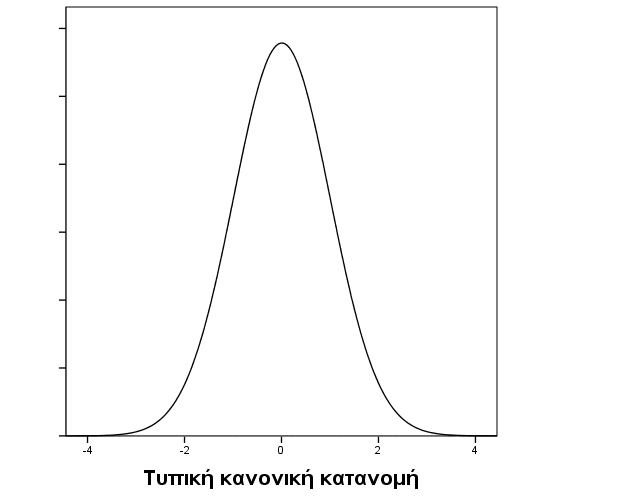 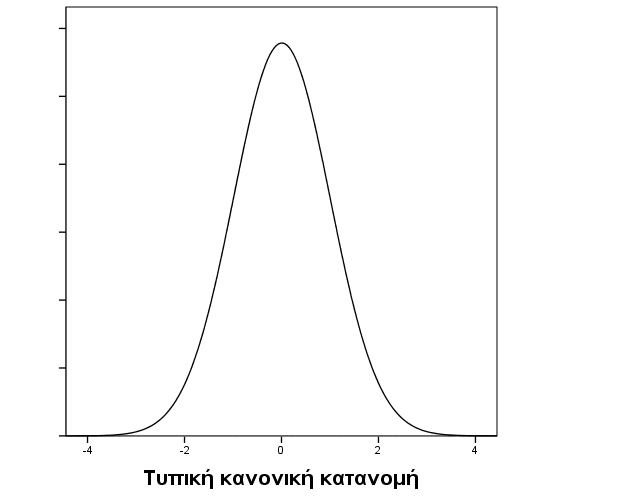 α=5%
α=5%
Κανόνας απόφασης: η μηδενική υπόθεση απορρίπτεται αν
Κανόνας απόφασης: η μηδενική υπόθεση απορρίπτεται αν
Έλεγχος Υπόθεσης για το μέσο ενός πληθυσμού:  μονόπλευρος έλεγχος
Αν η παιδίατρος επιθυμούσε να ελέγξει την ερευνητική υπόθεση ότι τα παιδιά με «πολλές αγκαλιές» σε ηλικία 2 ετών έχουν μεγαλύτερο βάρος από τα τυπικά παιδιά θα έπρεπε να ακολουθήσει τα παρακάτω βήματα:
Διατύπωση στατιστικών υποθέσεων και επιλογή επιπέδου σημαντικότητας


2.   επειδή το δείγμα είναι μεγάλο Ν=36 >30 και ισχύει το Κ.Ο.Θ. για τη δειγματοληπτική κατανομή της μέσης τιμής άρα το πηλίκο Ζ ακολουθεί την τυπική κανονική κατανομή και Κανόνας απόφασης είναι :
	Η μηδενική υπόθεση απορρίπτεται αν 

Επειδή                                                                                         
απορρίπτεται η μηδενική υπόθεση και γίνεται αποδεκτή η εναλλακτική.
4.   Επαληθεύεται η ερευνητική υπόθεση
Έλεγχος Υπόθεσης για το μέσο ενός πληθυσμού με την κατανομή t (student)
Έλεγχος Υπόθεσης για το μέσο ενός πληθυσμού με την κατανομή t (student)
Έλεγχος Υπόθεσης για το μέσο ενός πληθυσμού με την κατανομή t (student):
πρόβλημα
Να διερευνηθεί ο ισχυρισμός των μαθητών ότι χρειάζονται τουλάχιστον 30 λεπτά κάθε πρωί για να φθάσουν στο σχολείο τους όταν σε ένα τυχαίο δείγμα 16 μαθητών ο μέσος χρόνος προσέλευσης βρέθηκε 25,6 λεπτά και η τυπική απόκλιση 5 λεπτά αν είναι γνωστό ότι οι τιμές του χρόνου προσέλευσης κατανέμονται περίπου κανονικά (α=0,05)
Υποθέσεις 


Θα χρησιμοποιηθεί το στατιστικό t επειδή τη τυπική απόκλιση του πληθυσμού των χρόνων προσέλευσης είναι άγνωστη και εκτιμάται από την τυπική απόκλιση του δείγματος S=5. 
	Από τον πίνακα της t για Βαθμούς ελευθερίας Ν-1=15 στην πρώτη στήλη (Ποσοστό 0,95) : tκρ =1,75 που στην περίπτωση αυτή γίνεται 	tκρ = -1,75 λόγω της κατεύθυνσης του ελέγχου
Κανόνας απόφασης:  αν t <-1,75 απορρίπτεται η μηδενική υπόθεση

Από τα δεδομένα  προκύπτει η απόρριψη της μηδενικής υπόθεσης




Ο ισχυρισμός των μαθητών δεν ευσταθεί